Testing Program
Certificación internacional
¿Que es Testing Program?
Testing Program es una PLATAFORMA TECNOLÓGICA PARA CERTIFICAR COMPETENCIAS PROFESIONALES en el uso de las aplicaciones de oficina de Microsoft Office y de diseño de Adobe Creative Suite.
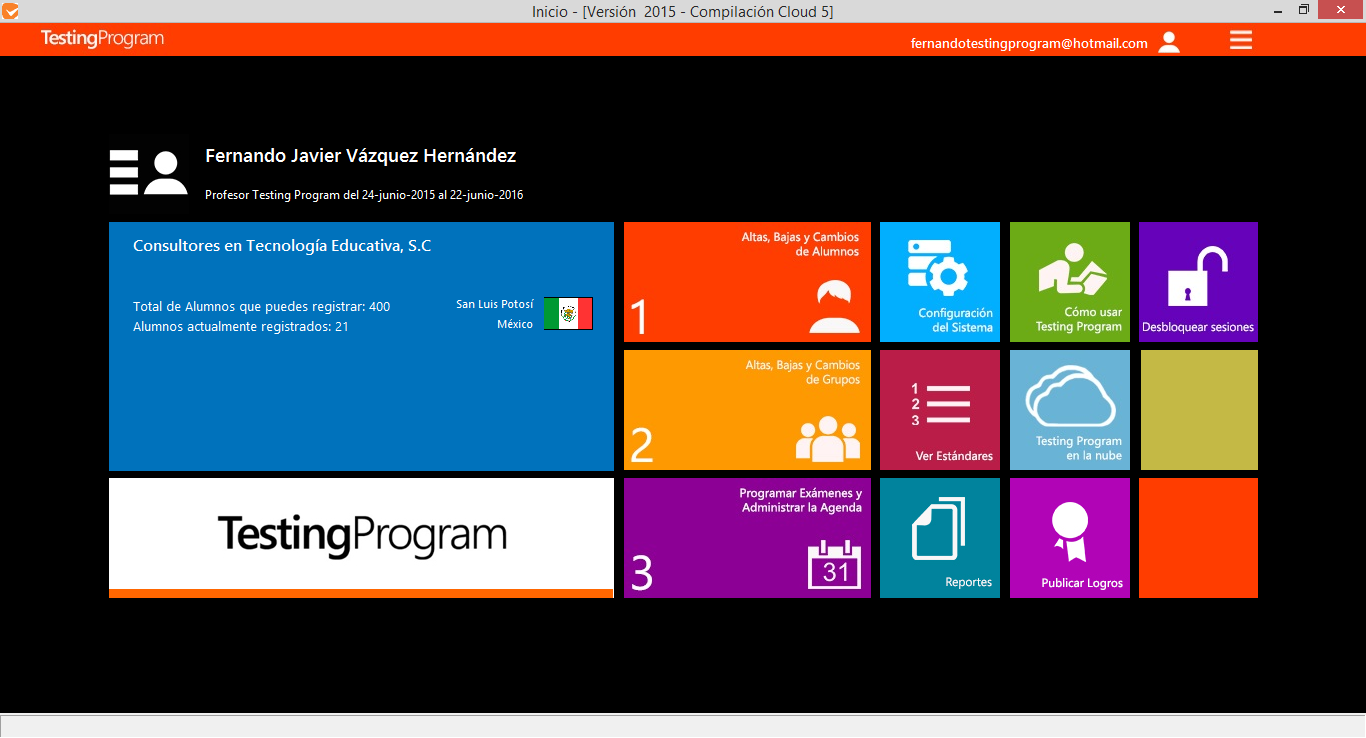 Certificación Internacional
La Certificación Testing Program es la ÚNICA EN LATINOAMÉRICA QUE CUENTA CON EL RECONOCIMIENTO DE ORGANISMOS GLOBALES como la International Society for Technology in Education (ISTE) e Intel Education porque cumple con los más rigurosos estándares internacionales.
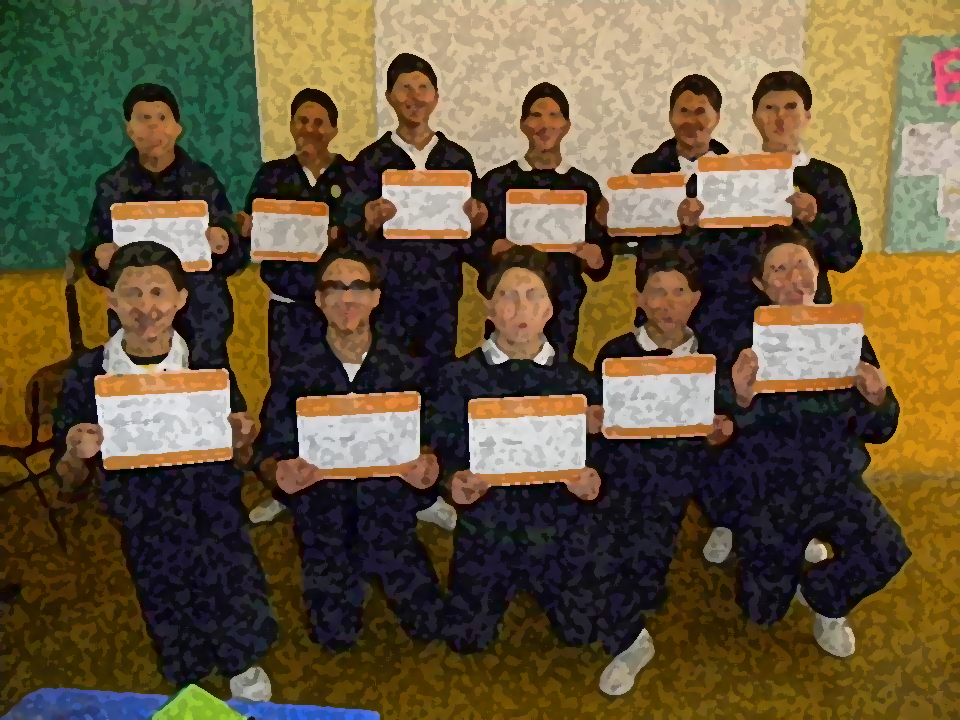 Más información sobre Testing Program
La plataforma se enfoca no solo en la evaluación sino, de manera importante, en la formación; razón por la cual ofrece miles de recursos didácticos como apoyo para que los usuarios que desean certificarse puedan desarrollar las competencias necesarias; todo a través una metodología QUE GARANTIZA VERDADERO APRENDIZAJE.
Certificación TP
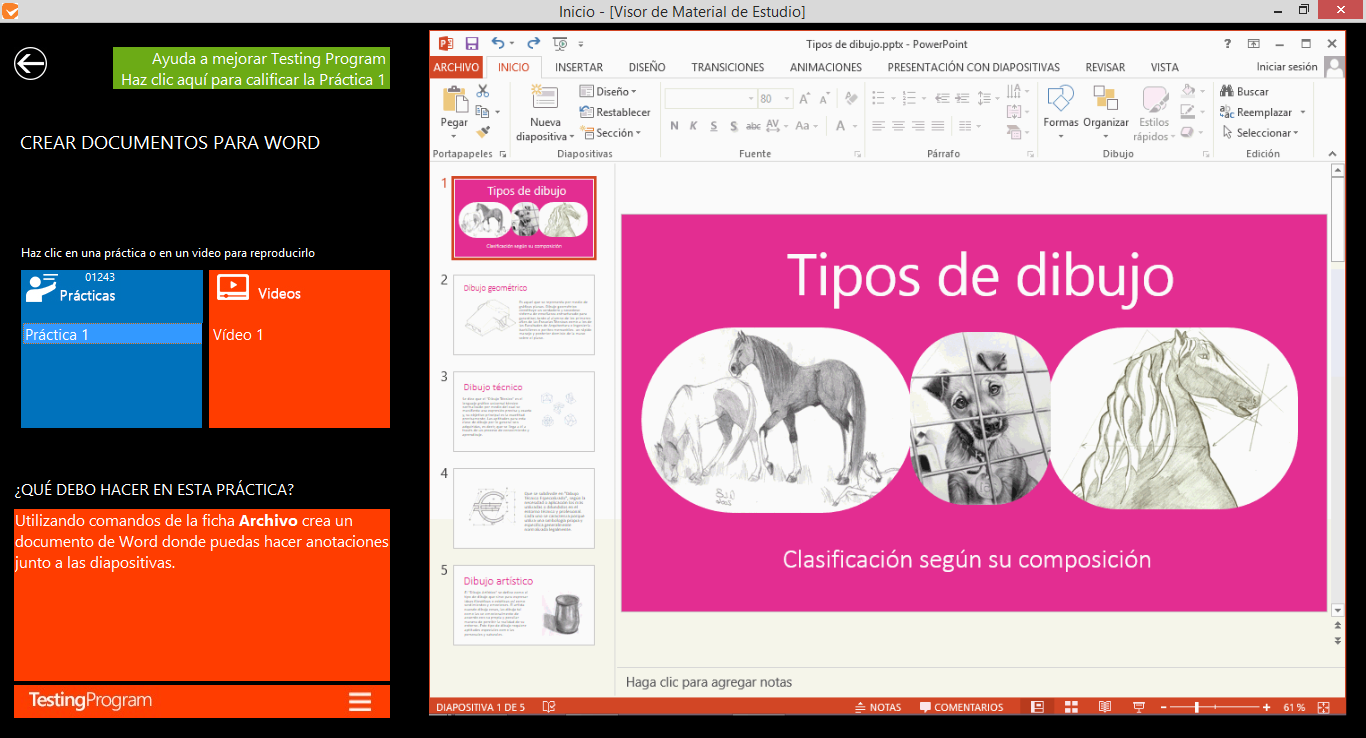 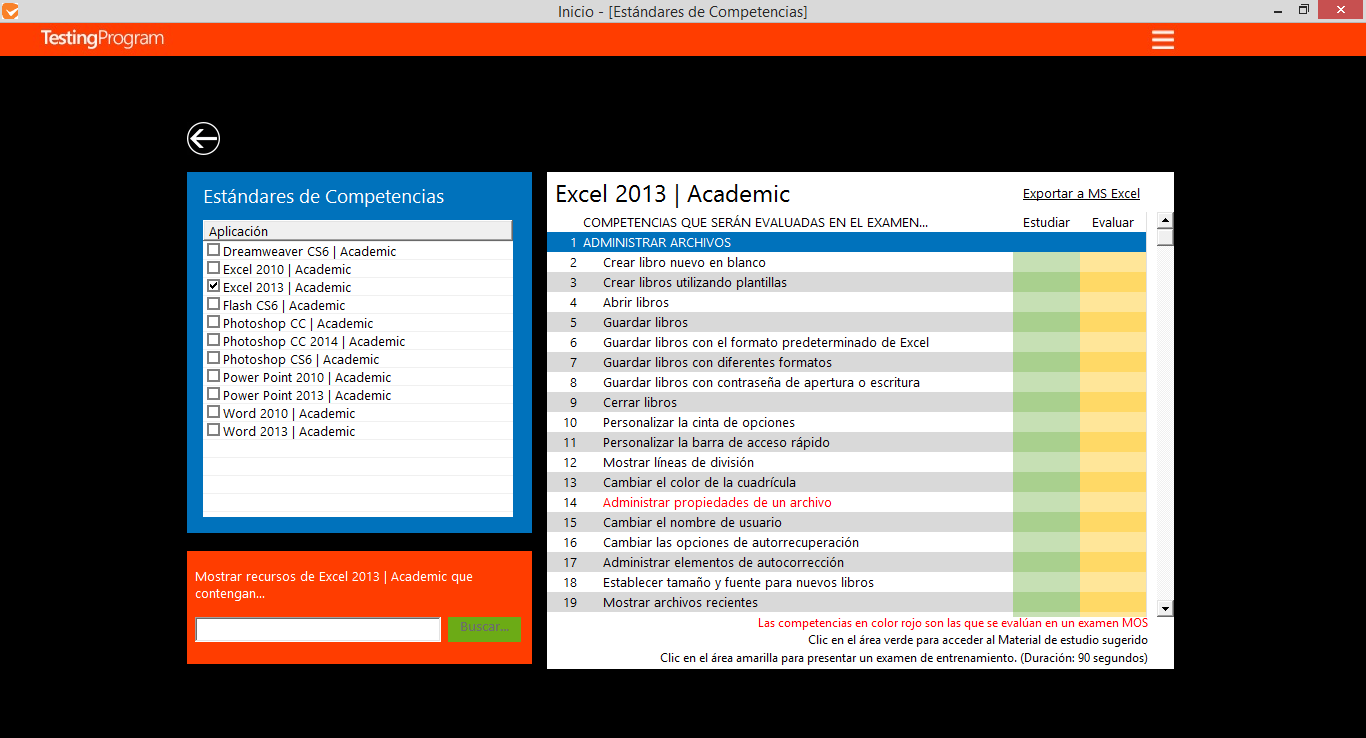 Red internacional de centros de certificación Testing Program